«Социальные проблемы современного подростка»
Проблемы условно можно классифицировать следующим образом:
Ранняя алкоголизация, токсикомания, наркомания;
Табакокурение;
Противоправное поведение;
Суицидальность;
Зависимость от гаджетов;
Недовольство собственным телом;
Изолированность; 
Отсутствие понимания в семье и школе; 
Встреча с асоциальной группой или сверстником, имеющим соответствующий жизненный опыт.
Причины подростковых проблем разнообразны:
Неудовлетворенность отношениями со взрослыми и сверстниками; 
Недостаточная загруженность реальными делами и скука;
Желание утвердиться и выделиться; 
Протест против существующих в обществе норм и правил; 
Протест против «серой безликой толпы», для которой «ты ничего не значишь».
Проблемы конфликтов в отношениях между родителями и подростками
В подростковый период происходит переоценка ценностей, осознание себя как личности, формируются собственные взгляды на жизнь. 	

	Повзрослевший ребенок борется за свою свободу с отчаяньем юношеского максимализма: скандалами, сигаретами, алкоголем, уходом из дома.
Проблемы курения среди подростков


	Подростковое курение – распространённая проблема в современном мире. Кто-то приходит к нему из-за проблем внутри семьи, другие пытаются подражать взрослым, многие дымят просто за компанию, чтобы не выделяться среди своих
Основными причинами курения подростков являются:
1. Стремление стать взрослыми;
2. Подражание сверстникам и старшим товарищам;
3. Желание получить авторитет; 
4. Подражание взрослым, родителям и родственникам; 
5. Негативная обстановка в семье;
6. Психологические проблемы; 
7. Проблемы социальной адаптации, взаимоотношений и общения;
8. Подростковый кризис эмоционального и физического становления;
9. Подражание экранным героям, персонажам из СМИ и телевидения
10. Депрессия.
Проблемы подросткового алкоголизма
Подростковый алкоголизм – серьезная проблема современного общества. 

	Статистика подросткового алкоголизма в России неутешительна. Двое из трех подростков употребляют алкоголь.
Способы решения возникших проблем
Одним из главных факторов, определяющих успешность решения возникшей проблемы является готовность родителей, близких подростка  оказать ребенку максимальную поддержку при решении проблемы.
Принципы разрешения конфликтов:
•	осмыслить причину своего раздражения, гнева или обиды, обязательно взяв эмоции под контроль
•	понять, какие цели преследует ребенок, вступая в конфликт
•	поговорить с ребенком о причинах вашего негодования, не повышая тона и не вспоминая прошлых обид, проанализировав краткосрочные и долгосрочные последствия подобного поведения
•	дать ребенку возможность высказаться, внимательно выслушав его позицию
•	разобрать конфликт «по косточкам», не пытаясь переубедить ребенка в малоэффективности его намерений
•	выслушать предложения оппонента по выходу из конфликта и озвучить свои
•	прийти к согласию, выбрав наиболее приемлемый вариант для обеих сторон.
Что делать, если подросток все-таки начал курить?
- Задуматься о конкретных причинах появления этой вредной привычки, а не пытаться сию же минуту пресечь ее строгим наказанием.
- Ознакомиться с материалами и доступной информацией о вредном влиянии курения на здоровье  и донести эту информацию до его сознания.  
- Создать и беречь обстановку доверительности в отношениях с сыном или дочерью.  
- Запрет на курение должен быть не только аргументирован научно, но и мотивирован актуальными примерами  
- Курение в подростковом возрасте нередко свидетельствует о неблагополучии в семье.  
- Обратить пристальное внимание на отношения подростка со сверстниками, стараться оградить его от влияния курящих друзей.
- Если вы сами курите, то задумайтесь, не явились ли вы примером для своего ребенка?
Что делать, если Вы узнали, что Ваш ребенок употребляет алкоголь?

	Взрослые в первую очередь должны следить за тем, что происходит с их детьми. 
 
	Создание «мертвой» зоны 
	Ограничение денежных средств.   
	Запись в спортивную секцию.  
	Откровенный разговор.  
	В сложных случаях, не тянуть, обратиться к специалисту.
Адреса, телефоны и электронные адреса организаций, которые могут помочь при возникновении проблем у подростков:

Психологический центр «ТОЧКА»: Психологический центр поддержки детей и их родителей в Москве Психологический центр поддержки детей и их родителей. Москва, Большой Кисельный пер., д. 14 стр 1, тел.  8 (929) 639 30 61, http://tochka-centr.ru/.
Подростковый центр «Герда»: Комплексная помощь подросткам от 14 до 17 лет, попавшим в трудную жизненную ситуацию. (конфликты, наркомания, алкоголизм, гаджетозависимость). г. Казань, ул. Восстание, 35 (офис), 8 (800) 775-63-46 Звонок бесплатный по всей России, http://centrgerda.ru/.
Краснодарский социально-реабилитационный центр для несовершеннолетних «АВИС» г. Краснодар, ул. Гагарина, 186, получить консультацию специалистов центра: 8 (861) 221-00-26, детский телефон доверия: 8-800-2000-122, http://srcn-avis.ru/.
Реабилитационный центр «Здоровый Краснодар»: Лечение и реабилитация наркомании, алкоголизма и игромании. г. Краснодар, ул. Рылеева, Общероссийский круглосуточный номер : 8 (800) 333-20-07, телефон в Краснодаре: (861) 204-27-13, https://krasnodar.czm.su/
«Центр медицинской профилактики» министерства здравоохранения Краснодарского края: г. Краснодар, ул. Воровского, 182. «Горячая линия» помощи отказа от курения 8-800-100-61-41, http://www.med-prof.ru/. Существуют кабинеты помощи отказа от курения. Адреса на сайте центра.
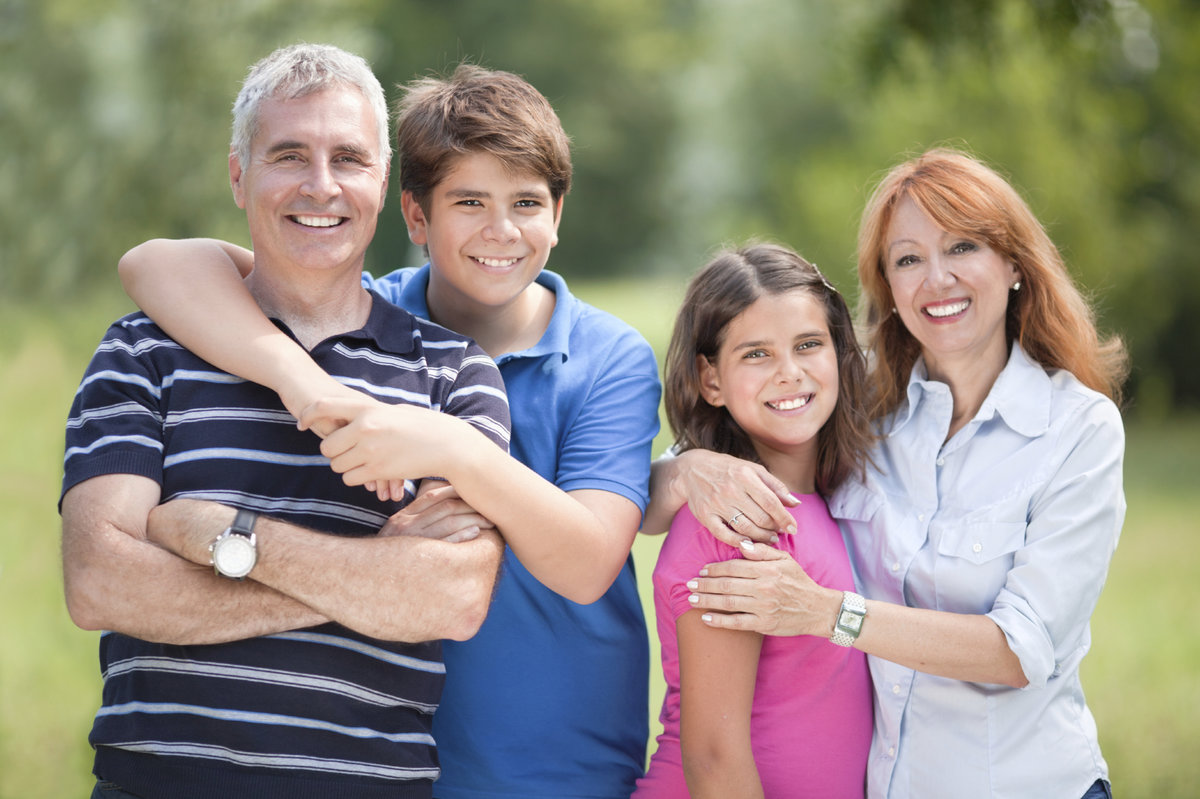 Будьте внимательны к своим детям, научитесь их слышать и разговаривать с ними!